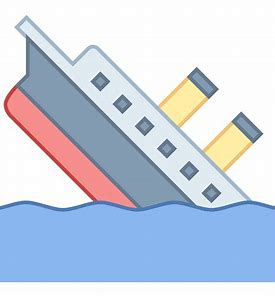 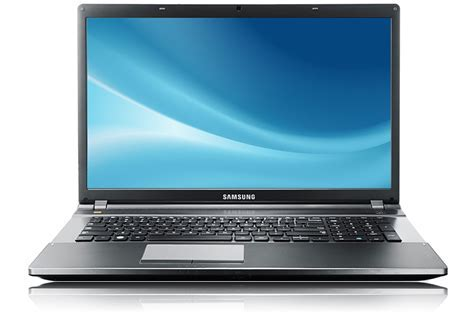 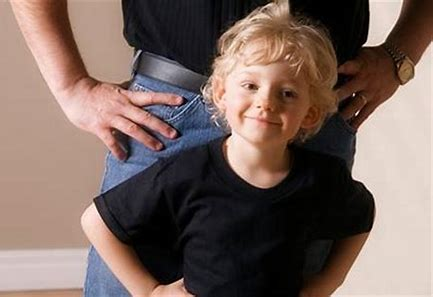 mimic	      laptop	     sank
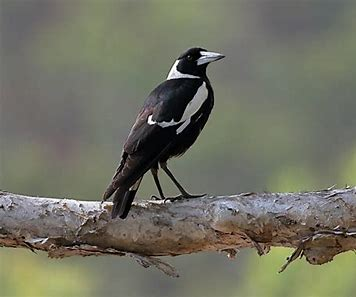 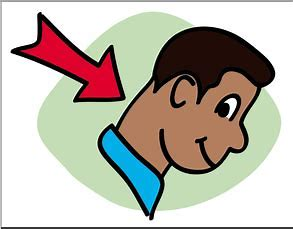 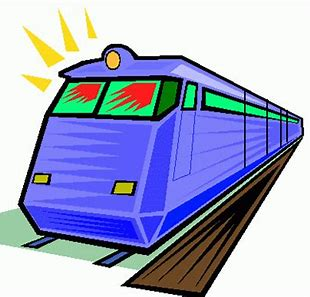 neck	 		magpie	      rapid
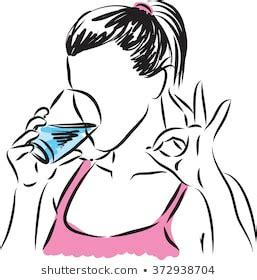 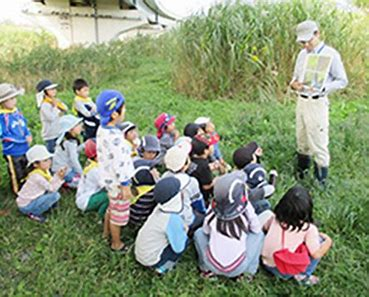 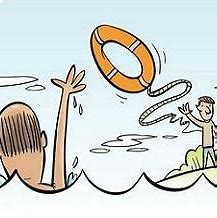 quench	   outing	     rescue
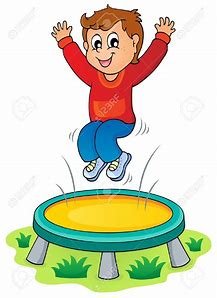 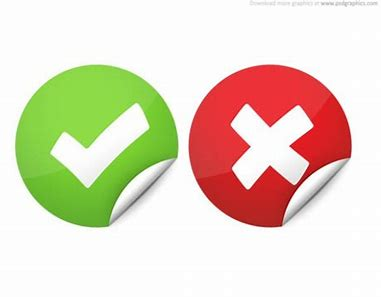 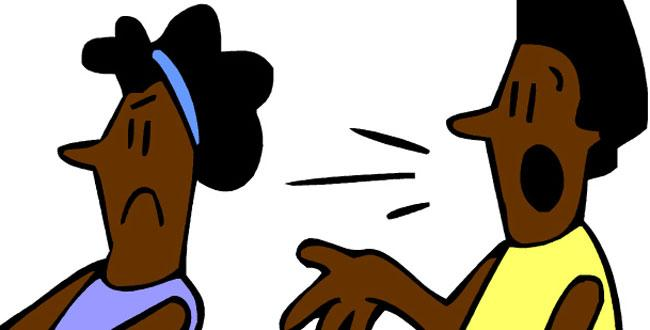 jumped	   disagree     correct
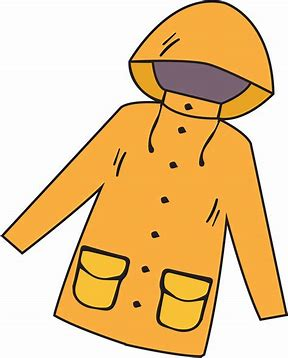 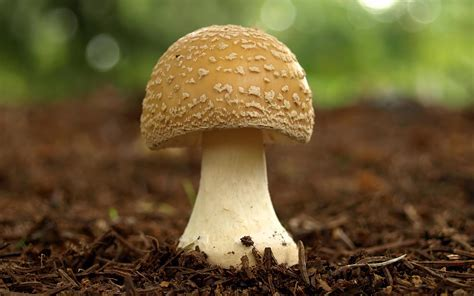 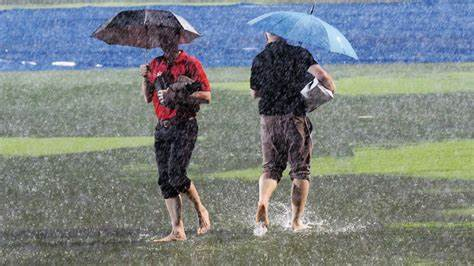 mushroom  raincoat  spoilsport
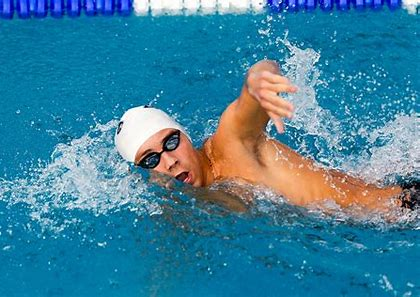 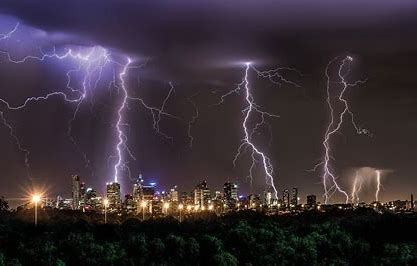 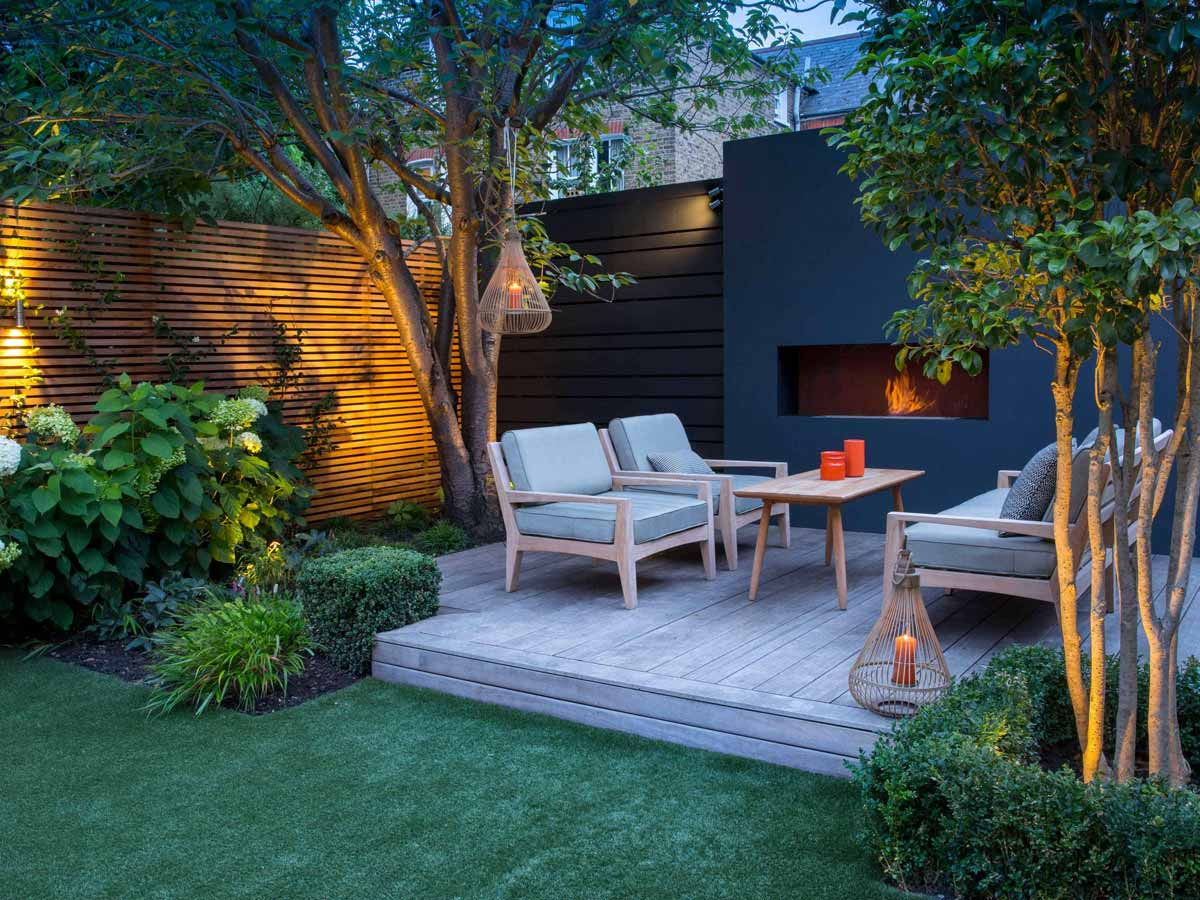 backyard	 swimming  thunderstorm